Colossians 3:12-17
12 Therefore, as the elect of God, holy and beloved, put on tender mercies, kindness, humility, meekness, longsuffering; 13 bearing with one another, and forgiving one another, if anyone has a complaint against another; even as Christ forgave you, so you also must do. 14 But above all these things put on love, which is the bond of perfection. 15 And let the peace of God rule in your hearts, to which also you were called in one body; and be thankful. 16 Let the word of Christ dwell in you richly in all wisdom, teaching and admonishing one another in psalms and hymns and spiritual songs, singing with grace in your hearts to the Lord. 17 And whatever you do in word or deed, do all in the name of the Lord Jesus, giving thanks to God the Father through Him.
Colossians 3:12-17
12 Therefore, as the elect of God, holy and beloved, put on tender mercies, kindness, humility, meekness, longsuffering; 13 bearing with one another, and forgiving one another, if anyone has a complaint against another; even as Christ forgave you, so you also must do. 14 But above all these things put on love, which is the bond of perfection. 15 And let the peace of God rule in your hearts, to which also you were called in one body; and be thankful. 16 Let the word of Christ dwell in you richly in all wisdom, teaching and admonishing one another in psalms and hymns and spiritual songs, singing with grace in your hearts to the Lord. 17 And whatever you do in word or deed, do all in the name of the Lord Jesus, giving thanks to God the Father through Him.
12 Therefore, as the elect of God, holy and beloved, put on tender mercies, kindness, humility, meekness, longsuffering; 13 bearing with one another, and forgiving one another, if anyone has a complaint against another; even as Christ forgave you, so you also must do. 14 But above all these things put on love, which is the bond of perfection. 15 And let the peace of God rule in your hearts, to which also you were called in one body; and be thankful. 16 Let the word of Christ dwell in you richly in all wisdom, teaching and admonishing one another in psalms and hymns and spiritual songs, singing with grace in your hearts to the Lord. 17 And whatever you do in word or deed, do all in the name of the Lord Jesus, giving thanks to God the Father through Him.
CONTROVERSIES
Is it Scriptural
to offer the Lord’s Supper
in a Sunday PM Service?
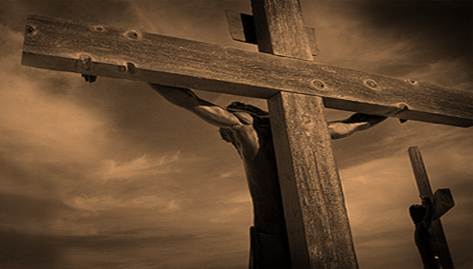 The Lord’s Supper
Luke 22:14-20
When the hour had come, He sat down, and the twelve apostles with Him. Then He said to them, with fervent desire I have desired to eat this Passover with you before I suffer; for I say to you, I will no longer eat of it until it is fulfilled in the kingdom of God. Then He took the cup, and gave thanks, and said, take this and divide it among yourselves; for I say to you, I will not drink of the fruit of the vine until the kingdom of God comes. And He took bread, gave thanks and broke it, and gave it to them, saying, this is My body which is given for you; do this in remembrance of Me. Likewise He also took the cup after supper, saying, this cup is the new covenant in My blood, which is shed for you.
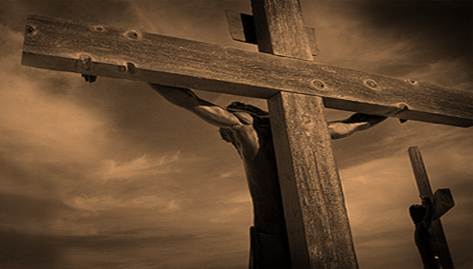 For I received from the Lord that which I also delivered to you: that the Lord Jesus on the same night in which He was betrayed took bread; and when He had given thanks, He broke it and said, take, eat; this is My body which is broken for you; do this in remembrance of Me. In the same manner He also took the cup after supper, saying, this cup is the new covenant in My blood. This do, as often as you drink it, in remembrance of Me.
(1 Cor 11:23-25).
Now on the first day of the week, when the disciples came together to break bread, Paul, ready to depart the next day, spoke to them and continued his message until midnight. 
(Acts 20:7)
The Lord’s Supper
For I received from the Lord that which I also delivered to you: that the Lord Jesus on the same night in which He was betrayed took bread; and when He had given thanks, He broke it and said, take, eat; this is My body which is broken for you; do this in remembrance of Me. In the same manner He also took the cup after supper, saying, this cup is the new covenant in My blood. This do, as often as you drink it, in remembrance of Me.
(1 Cor 11:23-25).
The cup of blessing which we bless, is it not the communion of the blood of Christ? The bread which we break, is it not the communion of the body of Christ? For we, though many, are one bread and one body; for we all partake of that one bread.
(1 Cor 10:16-17).
For as often as you eat this bread and drink this cup, you proclaim the Lord’s death till He comes. Therefore whoever eats this bread or drinks this cup of the Lord in an unworthy manner will be guilty of the body and blood of the Lord. But let a man examine himself, and so let him eat of the bread and drink of the cup. 
(1 Cor 11:26-28).
A Command to Obey
A Memory to be Held
An Assertion to be Made
An Examination to be Done
An Eating w/The Lord
A Sharing in His Death
A Christian’s
Need to
Partake
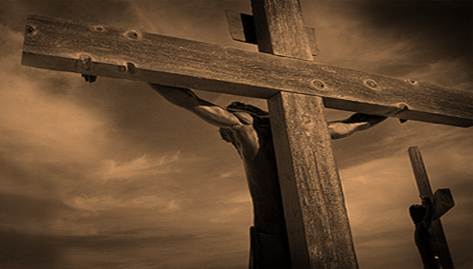 The Lord’s Supper
Sunday Morning @ 10:00 AM
Sunday Evening @ 5:00 PM
Church Assembled (Acts 20:7)
Disciples (Acts 20:7)
Need (1 Cor 11:23-29)
1st Day (Acts 20:7)
Bread/F. of Vine (Lk 22:19-20)
Place
Participants
Reason
When
Elements
Place
Participants
Reason
When
Elements
Objections to PM Serving
It is Unscriptural to eat L.S. on Sunday Night
It’s Unscriptural to eat in presence of others not eating
All Christians must eat in SAME assembly so as to partake together
Unscriptural to exclude the majority
A Believer cannot partake Alone
Unscriptural not to wait (tarry) for all to be present
Church Assembled (Acts 20:7)
Disciples (Acts 20:7)
Need (1 Cor 11:23-29)
1st Day (Acts 20:7)
Bread/F. of Vine (Lk 22:19-20)
Place
Participants
Reason
When
Elements
Place
Participants
Reason
When
Elements
A Sunday PM Serving is Scriptural
I will not defend any who “abuse” this right
I don’t believe that a church MUST have a PM serving
I will honor the autonomy and liberty of churches who do not have a PM serving
I will not respect those who “bind where God has not bound”